Научного общество школьников  МБОУ «Гимназия №7» « Белая сова»
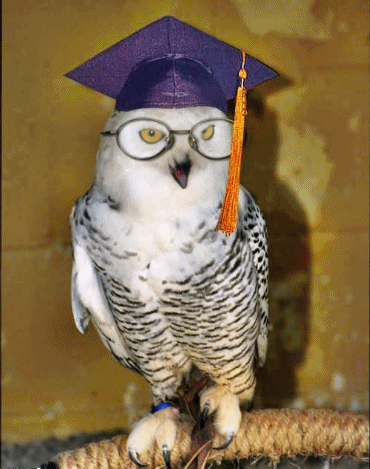 Вместе с  "Белою совой"
Хочу познать весь шар земной!
Научное общество школьников - творческое объединение обучающихся, стремящееся совершенствовать свои знания в определенной области науки, искусства, культуры, техники и производства, развивать свой интеллект, приобретать умения и навыки научно-исследовательской и проектно-опытнической деятельности под руководством ученых, педагогов  и других специалистов.
Цель:
объединение талантливых увлеченных обучающихся, стремящихся совершенствовать свои знания в определенной области науки, развивать свой интеллект, приобретать умения и навыки научно-исследовательской деятельности.
Модель научного общества
Всероссийские дистанционные олимпиады
III (региональный) этап предметных олимпиад
Конференция «Шаг в будущее»
II (муниципальный) этап предметных олимпиад
Конференция «Юные исследователи-Будущее севера»
I (школьный) этап предметных олимпиад
Лингвистическая
секция
Естественно-
научная
секция
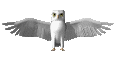 Политехническая
секция
Гуманитарная
секция
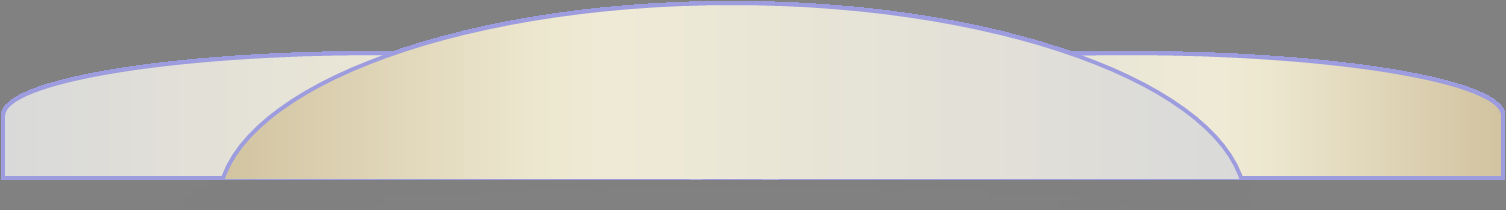 Предметные 
МО
Предметные 
МО
Предметные 
МО
Сентябрь
Выставка - конференция школьников 
«Юные исследователи – будущее Севера»


Региональный этап V Всероссийского фестиваля науки « NAUKA 0+»
Итоги
Марченко Владислав, 10 «А» кл., тема «Олбанский язык» — страшно или смешно?» в секции «Русская лингвистика» (руководитель Евченко Луиза Маратовна);
Федорова Дарья, 4 «А» кл., тема «Влияние занятий спортом на учебную деятельность» в секции «Социология и психология» (руководитель Стасюк Татьяна Николаевна);
Карасев Илья, 9 «Б» кл., тема «Экономия электроэнергии в быту и школе» в секции «Инженерные науки» (руководитель Гапонова Татьяна Семеновна)


Призер Марченко Владислав – дипломом II степени, педагог Евченко Луиза Маратовна
Октябрь
Региональный этап Всероссийской олимпиады по школьному краеведению  «Отечество»
Городская интегрированная олимпиада школьников по истории, литературе, МХК, искусству «Между прошлым  и будущим», для обучающихся 9-11классов 
Школьный этап Всероссийской олимпиады школьников
ИтогиГородская интегрированная олимпиада школьников по истории, литературе, МХК, искусству «Между прошлым  и будущим», для обучающихся 9-11классов
Диплом за II место
Измайлов Денис, ученик 9 класса
Молодяев Андрей, ученик 9 класса
Полянский Илья, ученик 10 класса
Кузнецов Ярослав, ученик 10 класса
Марченко Владислав, ученик 10 класса
Малич Валерия, ученица 10 класса
Подготовили команду: 
Евченко Луиза Маратовна,  учитель русского языка и литературы
Ростокина Лариса Николаевна, учитель истории и обществознания
Конченко Анжелика Анатольевна, учитель русского языка и литературы
Итоги Региональный этап Всероссийской олимпиады по школьному краеведению  «Отечество»
Номинация «Военная история. Великая Отечественная война. Дети и война. Поиск»  -  1 место - обучающийся 10 класса Марченко Владислав, руководитель - Марченко Татьяна Михайловна, педагог дополнительного образования.

Номинация «Экологическое краеведение» - 2 место -  обучающаяся  10 класса Малич Валерия,  руководитель - Евченко Луиза Маратовна, учитель русского языка и литературы.

Номинация «Литературное краеведение»  - 3 место - обучающийся 10 класса Марченко Владислав, руководитель - Марченко Татьяна Михайловна, педагог дополнительного образования.
Школьный этап Всероссийской олимпиады школьников
Ноябрь
Научный молодежный форум Северо-запада России «Шаг в будущее» (участие)
Муниципальный этап всероссийской олимпиады школьников (94 участника)
Региональный турнир по робототехнике «Роботоарктика»
Игра «Большая интеллектуальная регата» по предметам естественно-математического цикла для 7-9 классов (участие – 6 место)
Всероссийская олимпиада научно-исследовательских и учебно-исследовательских проектов детей и молодежи по проблемам защиты окружающей среды «Человек – Земля – Космос».
Декабрь
Всероссийский конкурс «Моя малая родина: природа, культура, этнос»
Лингвистический турнир «Мурманск – город грамотных», для 5-6 классов
Заочный муниципальный конкурс по физике для обучающихся 7-11 классов «Физика на стыке наук».
Январь
Дистанционный конкурс для обучающихся 7-11 классов «Лучший пользователь ПК».
Муниципальный конкурс школьников по информационным и компьютерным технологиям «Цифровой берег 2016»
Региональная научно-практическая интернет- конференция «Информатизация образования Мурманской области: проблемы, перспективы» (до 15.12.2015г. Заявка)
Областной геологической олимпиады школьников
Региональный  этап  Всероссийского юниорского
лесного конкурса «Подрост»
Февраль
Региональный этап Российского научного юниорского водного конкурса – 2016 (научно-исследовательских и прикладных проектов учащихся старших классов по теме охраны и восстановления водных ресурсов)
Городской фестиваль творчества младших школьников «Радуга талантов»
Российской научно-практической конференции школьников с участием стран ближнего и дальнего зарубежья «Юность. Наука. Культура – Арктика – 2016» (МПЛ)
Всероссийский конкурс талантливой молодежи «Национальное достояние России» (заочный) 
Всероссийский форум исследовательских и творческих работ «Мы Гордость Родины»
«Радуга талантов», 2-4 класс
Провести в период с 08 по 12 февраля 2016 года городской фестиваль творчества младших школьников «Радуга талантов» по следующим номинациям:
- «Волшебный мир театра» (школьный театр на иностранных языках);
- «Магия слова» (художественное чтение на иностранных языках);
- «Разноцветные фантазии» (конкурс рисунков и литературных комиксов);
- «Первые шаги в науку» (публичная защита исследовательских работ).
Март
Городской фестиваль литературного творчества школьников «Вдохновение»
Конкурс по истории, социологии и политике "Твои возможности»,  для  обучающихся 10-11 классов.
Областная дистанционная викторина, посвященная Всемирному дню охраны водных ресурсов
Всероссийский конкурс научно-исследовательских, изобретательских и творческих работ, обучающихся «Обретенное поколение -  наука, творчество, духовность»
Всероссийские детские конкурсы научно-исследовательских и творческих работ «Первые шаги в науке» (заочный)
Муниципальный конкурс по робототехнике «АРКТИК-РОБОТ»
Интеллектуальная игра по географии для обучающихся 10-11 классов «Вокруг света»
«Вдохновение»
с 21 по 25 марта 2016 года
	Участниками  фестиваля  являются  учащиеся:
младшая возрастная группа – 5-8 классы;
старшая возрастная группа – 9-11 классы.
Фестиваль проводится по следующим номинациям:
школьный театр;
литературно-музыкальные композиции;
конкурс чтецов;
конкурс буктрейлеров;
литературное творчество.
Апрель
Викторина «Знатоки географии» для обучающихся 6-7 классов
Областная  дистанционная  викторина, посвященная Дню экологических знаний
Региональный фестиваль в рамках Всероссийского экологического детского фестиваля «Дети России за сохранение природы»
Регионального фестиваля в рамках Всероссийского экологического детского фестиваля «Дети России за сохранение природы»
Конкурс школьных проектов  «Тебе, мой Мурманск, посвящаю…»
Открытая олимпиада по математике «На кубок Андреева» (МПЛ)
Открытая олимпиада по математике «Потенциал-юниор», для учащихся 5-6 классов
Гимназическая научно – практическая конференция «Каждый из нас немного ученый»
Всероссийские конкурсы
«Русский медвежонок»
«Британский бульдог» 
«Кенгуру»
«Золотое руно»
Для отчета по деятельности НОШ
Информация об участии в конкурсах и мероприятиях (январь, май)
Формы работы с одаренными детьми
Электронный адрес, для получения информации 
Предметные недели (предложить месяц каждого МО)
Отчет (январь, май)